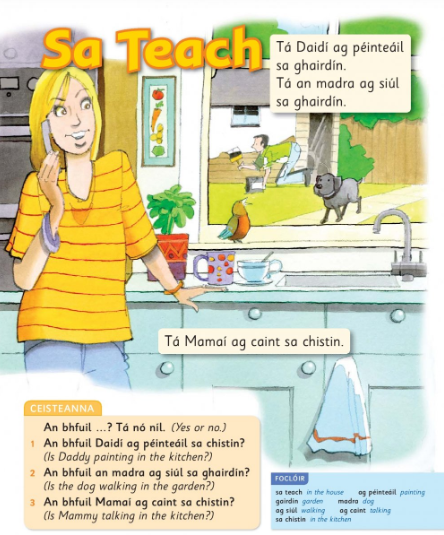 Ceisteanna/ Questions
& Freagraí / Answers
Sa Teach
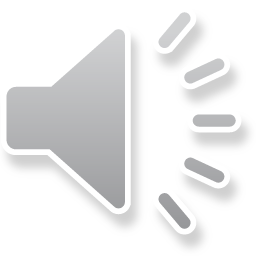 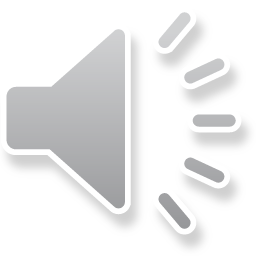 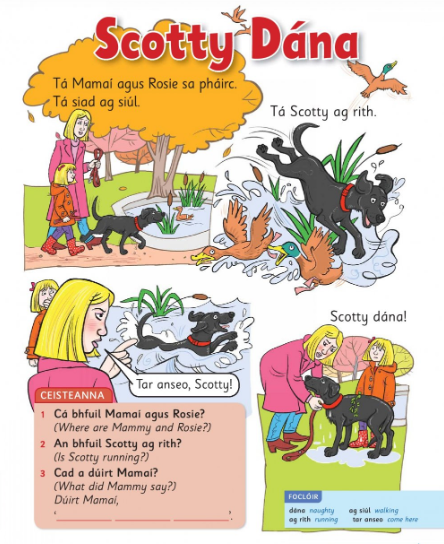 Scotty Dána
Ceisteanna & Freagraí
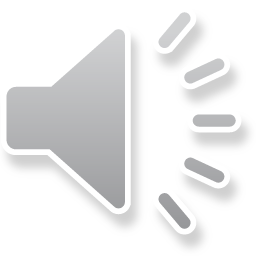 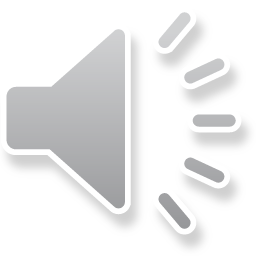 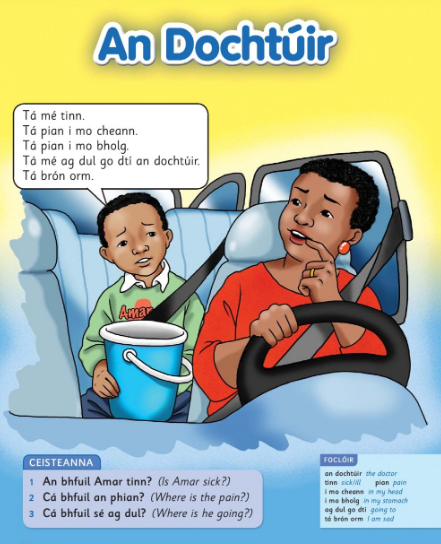 An Dochtúir
Ceisteanna & Freagraí
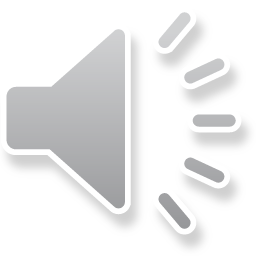 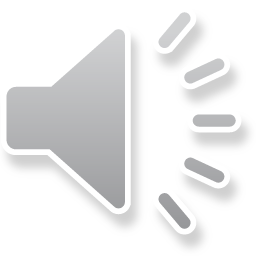 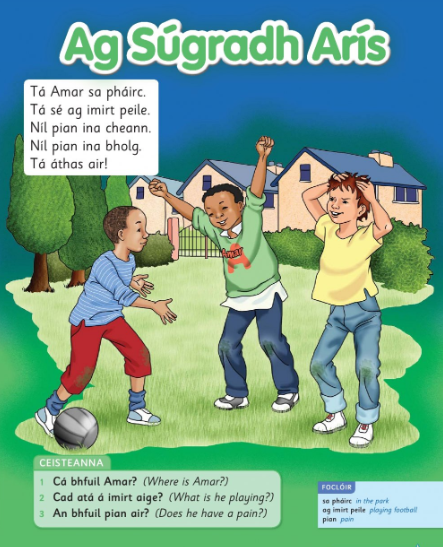 Ag Súgradh Arís
Ceisteanna & Freagraí
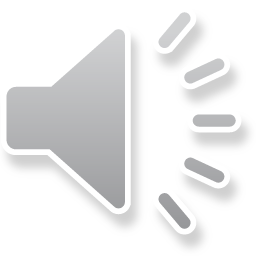 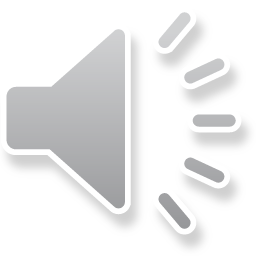